Brad Morris, Michael Odell, Thomas White
Boll-Aero Engine
Problem Statement
Interpret the Boll-Aero drawing package
Create 3D part models
Assemble parts
Document assumptions/problems regarding part construction and assembly
Make recommendations regarding package use in the ME301 SolidWorks course.
Cylinder Head Subassembly
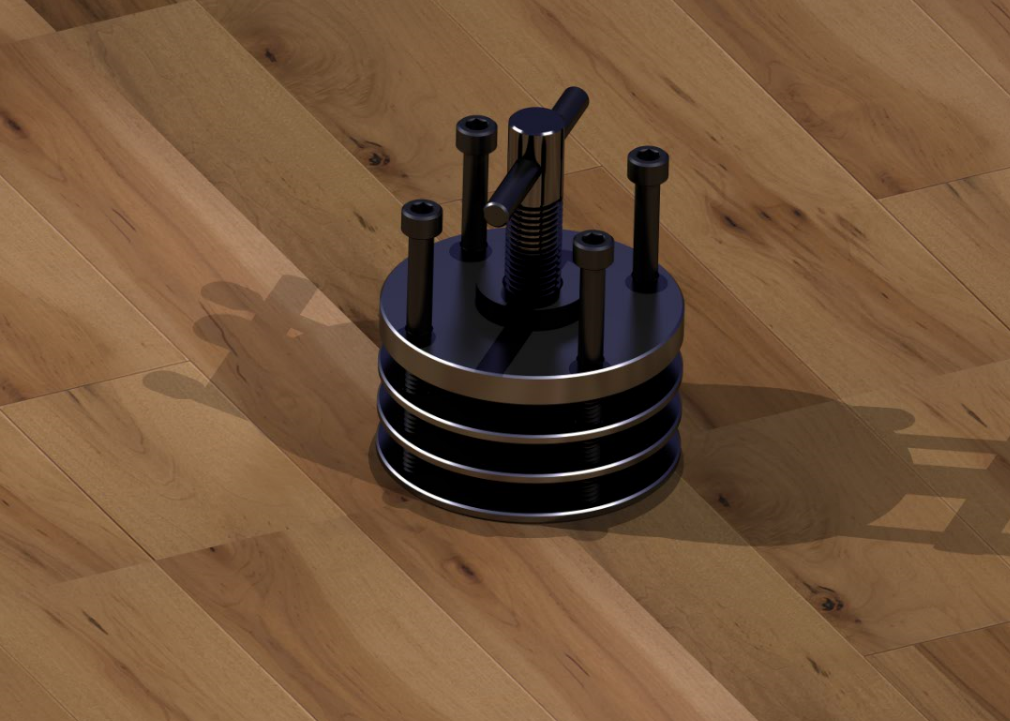 Original Drawing
Final Render
Fuel System Subassembly
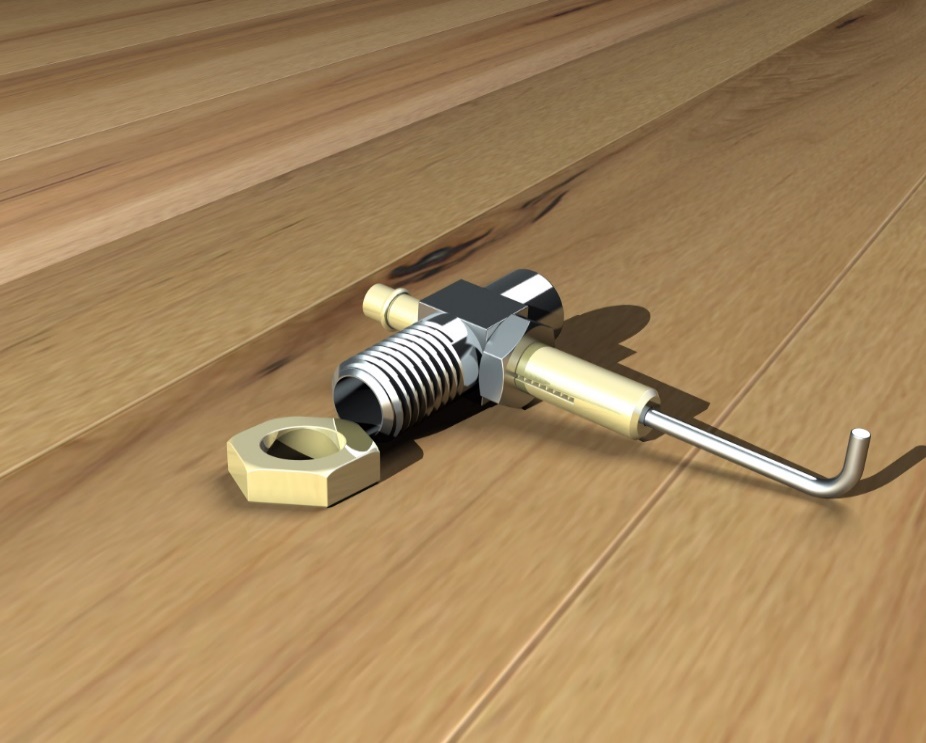 Original Drawing
Final Render
Alternative Crankshaft Designs
Crankshaft Alt 2 (top) :
Prop Drive attached to shaft with spline

Crankshaft Alt 1 (middle):
Prop Drive attached to shaft with threaded stud

Main Crankshaft (bottom):
Prop drive attached to shaft with tapered collet
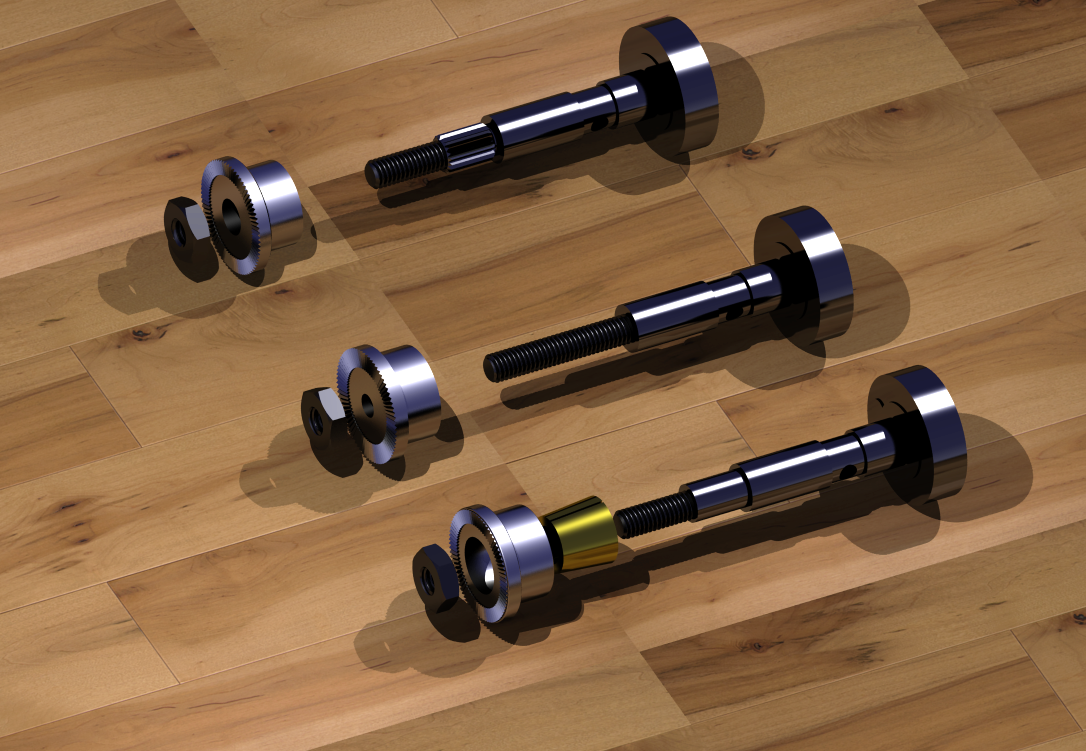 Additional Renders
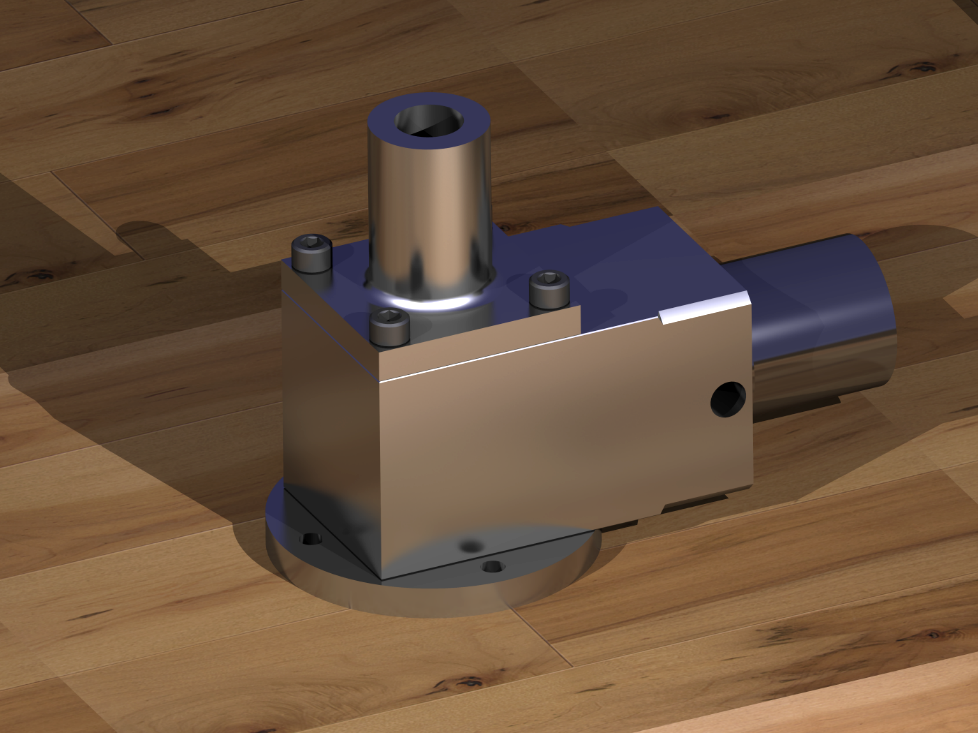 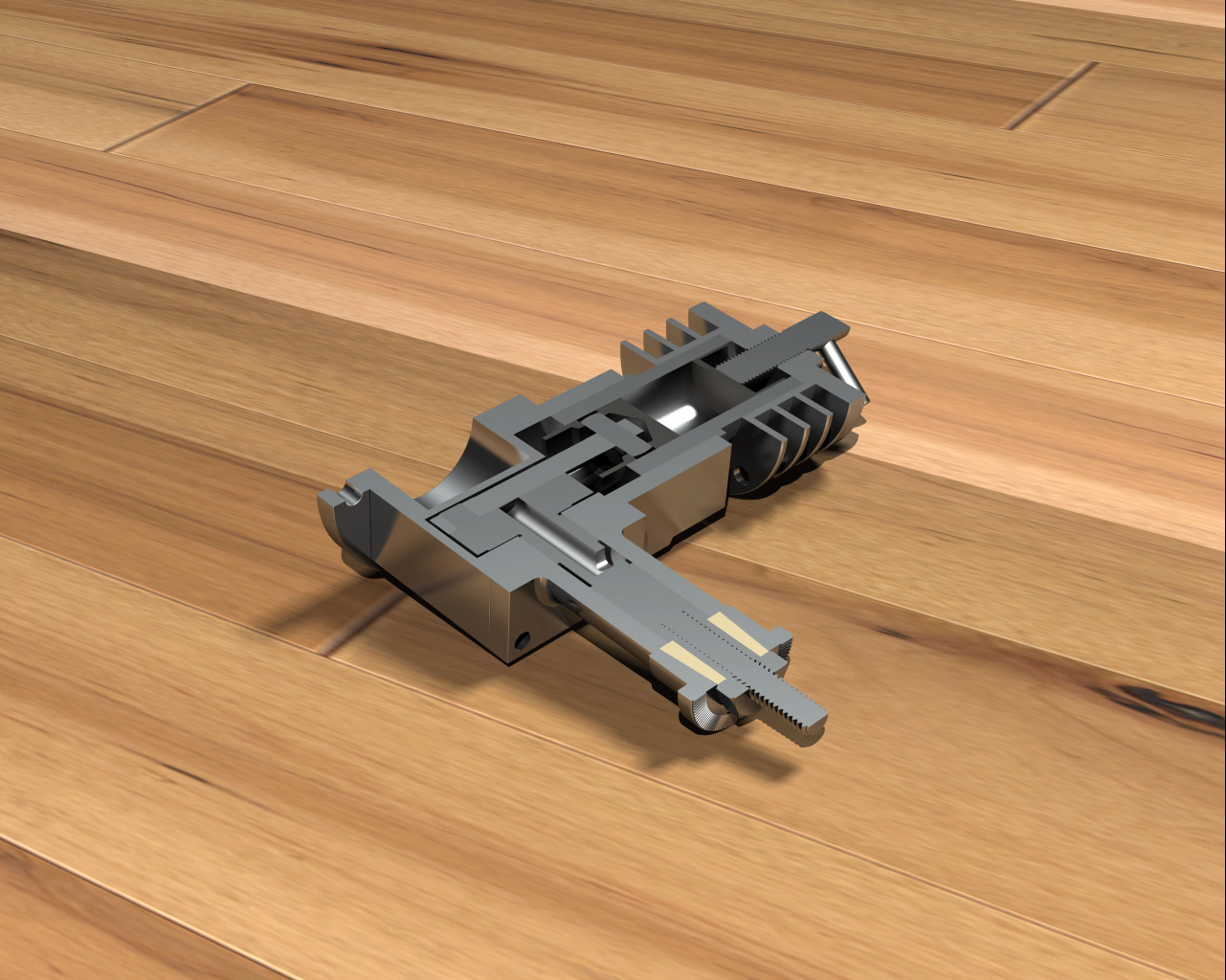 Crankcase Assembly
Cross Sectional Assembly
Assembly Renders
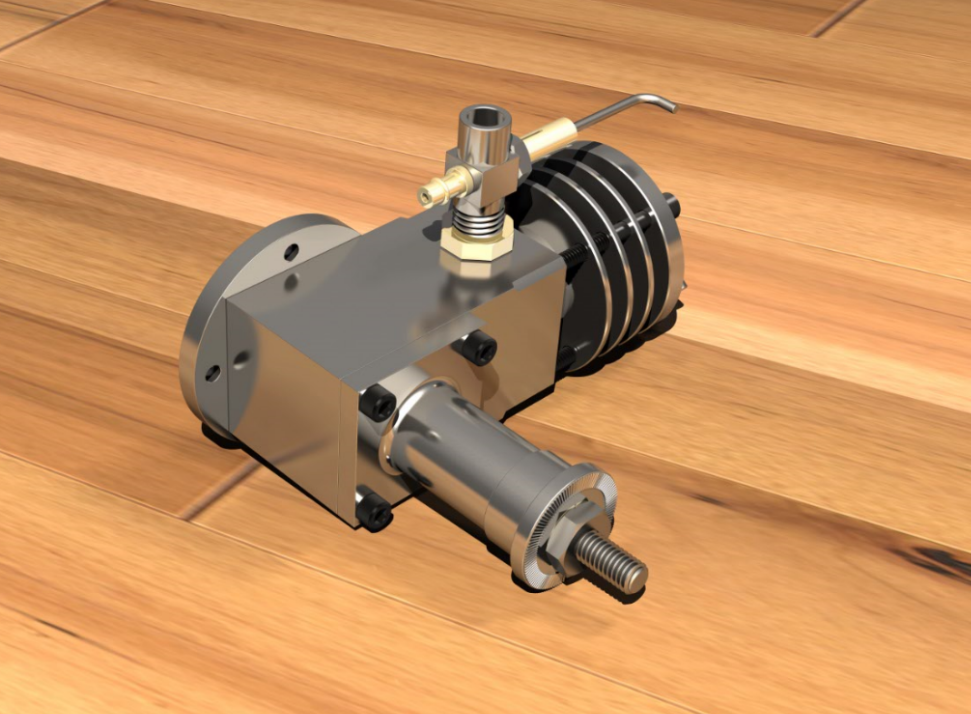 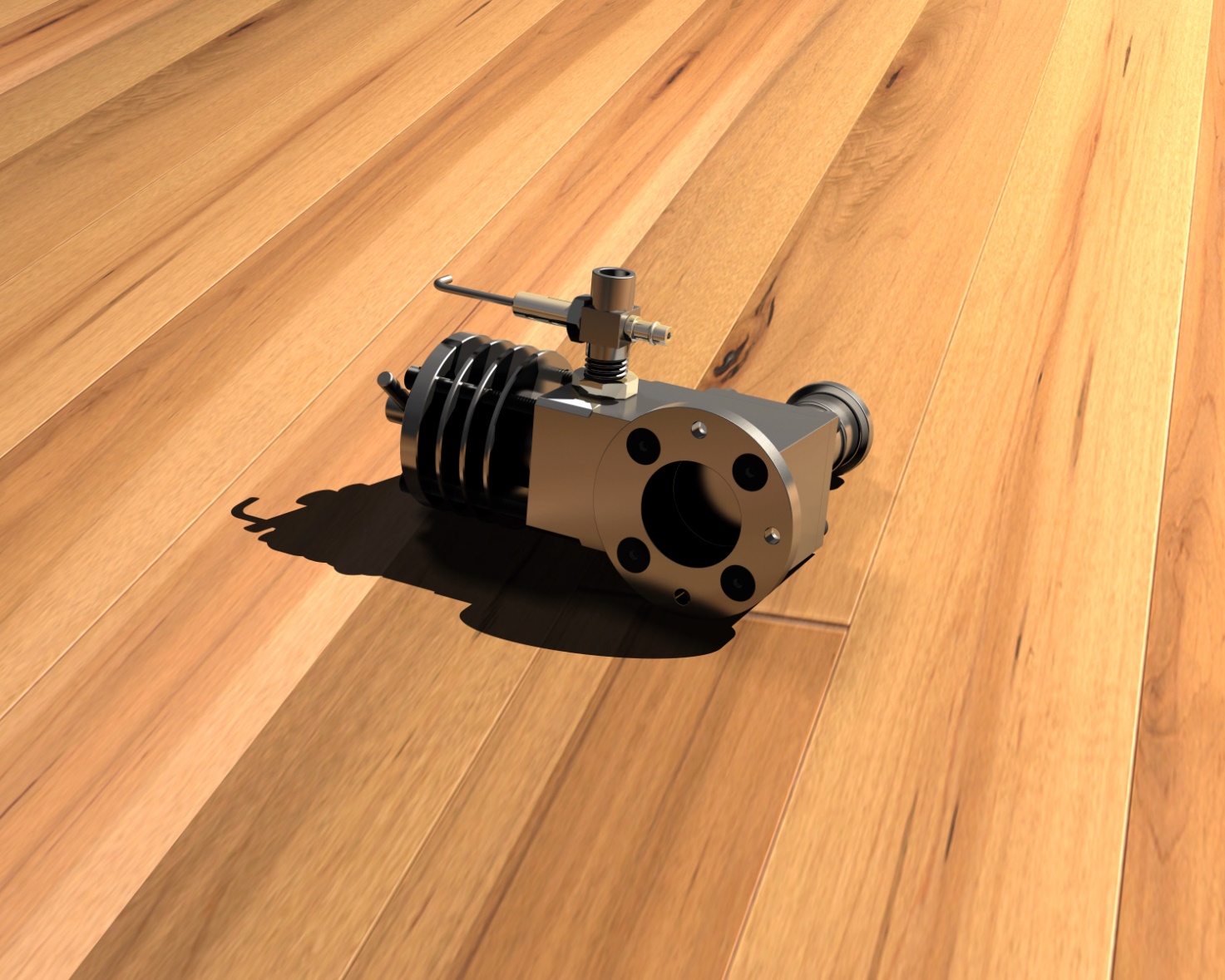 Front Side
Back Side